وظائف وأساليب الإشراف التربوي
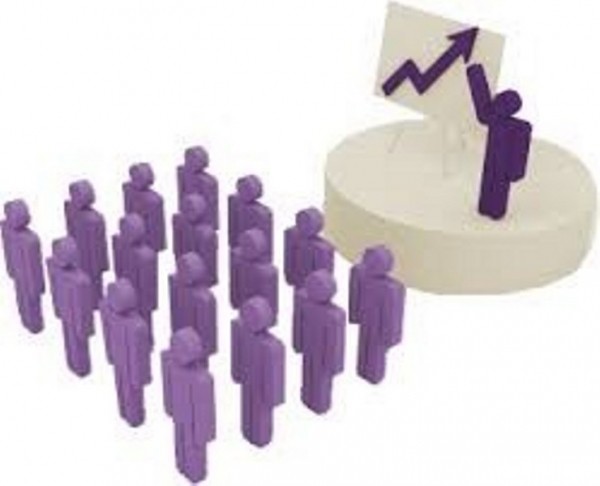 وظائف الإشراف التربوي
1/ تهيئة المعلمين الجدد لعملهم : 
من وظائف الإشراف التربوي الأساسية هو إعداد وتهيئة المعلمين الجدد للقيام بأدوارهم من خلال عملية التوجيه والإرشاد 

2/ عقد الدورات التدريبية للمعلمين اثناء الخدمة , ومنها :
1- دورة تدريبية في كيفية إدارة الفصل الدراسي 
2- دورة تدريبية في كيفية علاج مشكلات الطالب النفسية والاجتماعية 
3- دورة تدريبية في كيفية تقويم العملية التعليمية 
4- دورة تدريبية عن افضل الوسائل التعليمية 

3/ العمل على تطوير المنهج : 
المناهج التربوية هي الخبرات التي تخطط لها المدرسة وتوفرها لمساعدة الطلاب على بلوغ الاهداف المحددة لأقصى ماتسمح بها قدراتهم وإمكاناتهم.
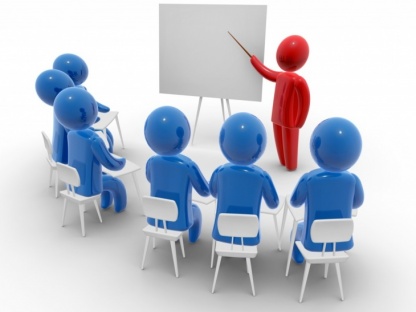 4/ عرض نماذج للمحاكاة في إدارة الصفوف :
نجاح المعلم في إدارة الصف يوثر بشكل كبير على عملية التدريس وإتاحة الفرصة المناسبة لمتابعة واستفادة الطلاب 
أفضل استفادة ممكنة في حدود ماتسمح به قدراتهم 

5/عرض نماذج للمحاكاة في عملية التدريس .

6/المشاركة في اختيار المعلمين وتوزيعهم على المدارس :
من وظائف الإشراف التربوي توزيع المعلمين على المدارس لضمان توافر المعلم المتخصص لتدريس موضوعات المقرر في كل المدارس التي تقع في نطاق اشرافه
باعتباره حلقة الوصل بين الإدارة التعليمية والمدرسة 

7/ تشجيع المعلمين على تجاوز إطار الكتاب المدرسي المقرر لتحقيق أهداف المنهج :
يجب على المشرف التربوي إعداد مواد تعليمية متنوعة يتصل بعضها بالاكتشاف والمخترعات الحديثة ويتصل بعضها بالنماذج المتنوعه للإنتاج ويتناول الاخر الاحداث الجارية المرتبطة بموضوع المقرر ويطرح بعضها للنقاش .
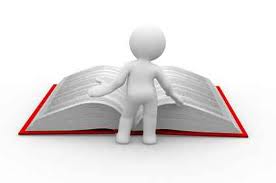 8/ متابعة تدريس المنهج : 
من وظائف الإشراف التربوي الأساسية هو متابعة تدريس موضوعات المقرر الدراسي حسب الخطة الزمنية المحددة 

9/ تطوير العلاقات العامة : 
ومن وظائف الاشراف تدعيم العلاقات بين جميع الاطراف التعليمية لما لهذه العلاقات من اهمية في نجاح العملية التعليمية 

10 /تقويم العملية التعليمية :
التقويم هو مجموعة من الاجراءات التي يقصد من تطبيقها معرفة مدى تحقيق اهداف تعليمية وتربوية معينه 
والتقويم هدف من اهداف الاشراف التربوي الرئيسية
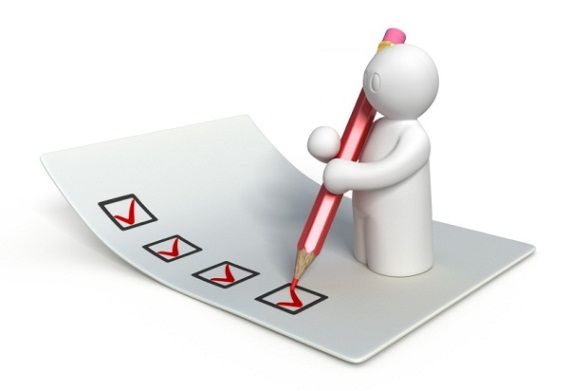 أساليب الإشراف التربوي
الضوابط التي يجب مراعاتها عند استخدام أي أسلوب إشرافي
1- مناسبة الأسلوب الإشرافي للهدف المراد تحقيقه
2- أن يلبي الأسلوب الإشرافي حاجه هامه لدى التلاميذ
3- أن يتناسب الأسلوب الإشرافي مع نوعية المعلمين 
 4- أن يلقي الأسلوب الإشرافي قبولا من المعلمين 
 5- أن يراعي الأسلوب الإشرافي ظروف المعلمين الخاصة والشخصية 
 6- أن يكون الأسلوب المراد استخدامه قابلا للملاحظة والتقويم
الأساليب الاشرافيه
1- الزيارات المدرسية
2- المقابلة الاشرافيه
3- الزيارات الصفية
4- الاجتماعات الاشرافيه 
5- التدريب
6- المؤتمرات التدريبية
7- التقارير الاشرافيه
الزيارات المدرسية
ويركز المشرف في هذه الزيارة على :
1- الاطلاع على عمل البرنامج المدرسي
2- طبيعة بناية المدرسة من مبانيها ومرافقها
3- عدد طلاب المدرسة وعدد الفصول الدراسية
المقابلة الاشرافيه
المقابلة هي لقاء مهني هادف وجها لوجه تتم بين طرفين احدها المشرف والأخر هو المعلم .
وتعتبر المقابلة هي الخطوة الأولى في عملية الإشراف لأنها تتضمن جوانب هامه تساعد على نجاح عملية الإشراف ومنها :
 أ- تكوين العلاقة المهنية
 ب- توضيح مهام المعلم ومسؤولياته 
ج- التعرف على مستوى المعلم
د- توطيد علاقة المعلم بالمدرسة 
هـ - توضيح ور المشرف التربوي للمعلم
الزيارات الصفية
الزيارة الصفية يجب أن تتم خلال ثلاثة زيارات أساسيه هي:
مقومات نجاح الزيارات الاشرافيه
اعتبارات ما قبل الزيارة :
1- الاستئذان من المعلم قبل أن يدخل الصف
2- إلقاء التحية على المعلم والتلاميذ
3- ألا يتدخل في نشاط المعلم داخل الصف
4- ألا يظهر استحسانه لما يجري داخل الصف
5- أن يرك على الموقف التعليمي داخل الصف
6- أن يؤجل تدوين ملاحظاته إلى ما بعد الخروج من الصف الدراسي
مقومات نجاح الزيارات الاشرافيه
اعتبارات ما بعد الزيارات الصفية :
الاجتماعات
أهم أهداف الاجتماعات الاشرافيه :
1- تحديد الصعوبات أو المشكلات التي قد تواجه المعلمين في الميدان
2- التوجيه بتطبيق مبادئ وفنيات النظريات التربوية الحديثة في مجال التعليم 
3- توجيه المعلمين بأهمية العمل الجماعي
4- تزويد المعلمين بالمستجدات الحديثة في مجال التعليم
التدريب
يعتبر التدريب احد الأساليب التربوية الاشرافيه التي تستخدم لتحسين مستوى أداء المعلمين وهو عبارة عن نشاط أو برنامج هادف ومخطط له في ضوء حاجات المتدربين بغرض تنميتهم معرفيا و ومهنيا ومهاريا
المؤتمرات التدريبية
هو عبارة عن اجتماع مجموعه من المعلمين يساهم كل منهم بخبراته واقتراحاته ومرئياته 
ويشترط لنجاح المؤتمرات التدريبية أن يكون المشتركون مهتمون بموضوع التدريب ومستعدون للنقاش والحوار
التقارير الاشرافيه
هي مجموعه من الحقائق والبيانات المستخلصة من نتائج الزيارات والملاحظات الموضوعية السابقة عن ظاهرة أو سلوك ما والصادر عن شخص او مجموعه أشخاص.
وتختلف التقارير باختلاف الهدف
مشكلات الإشراف التربوي
اسباب نفور المعلمين من المشرفين/الموجهين التربويين :


الزيارة الصفية المفاجئة 
عدم الثناء على جهود المعلمين وانجازاتهم 
التعالي في التعامل مع المعلمين
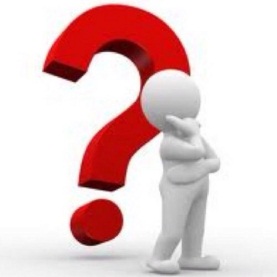 مراحل الاشراف التربوي :

تكوين العلاقة بين المعلم والمشرف 
التخطيط لعملية الاشراف 
التخطيط لاساليب الملاحظه الصفية 
القيام بالملاحظات الصفية 
تحليل المعلومات الخاصة بعملية التدريس 
مناقشة نتائج الملاحظة الصفية 
التخطيط للخطوات التالية 
متابعة التوجيهات التي تم الإشارة إليها في الزيارات التالية 
إجراء عملية تقويم شاملة
المهارات الاساسية التي يعتمد المشرف التربوي الناجح عليها :
مهارات إنسانية
مهارات فنية :
مهارات تصورية
مهارات إدارية
القدرة على تخاذ القرارات وملاحظه العلاقات التي تعتبر أساسية للتنظيم ولإنجاح العملية التعليمية وتتطلب القدرة على التنظيم والتخطيط والتنسيق
هي القدرة على رؤية انظم الإدارة التربوية كأنها كٌلا متكاملا متفاعلا يسعى إلى تحقيق اهداف النظام التربوي
هي قدرة المشرف على العمل مع اطراف العملية التربوية بصورة إنسانية وتحفيزهم لأداء المطلوب
هي القدرة على استخدام اساليب وطرق علمية لاداء عمل معين بكفاءة عالية , ناقل للخبرة العلمية من خارج المدرسة إلى المعلمين بجانب الخبرات الاكاديمية
تحسين عملية الإشراف التربوي
أهم التوصيات لتحسين عملية الإشراف التربوي :
1- تحديد مهام ومسؤوليات المشرف التربوي
2- ضرورة عمل البرامج والدورات التدريبية
3- الاهتمام بالتقارير التربوية المرفوعة
4- توعية المعلمين بمفهوم الإشراف التربوي
5- يجب التقليل من الإعمال الاداريه التي يكلف بها المشرف التربوي
العلاقة بين الاشراف التربوي والإدارة المدرسية:
يمكن النظر الى الاشراف التربوي على انه نظام فرعي من نظام كلي وهو الادارة التربوية لذا فأنه يحدث تفاعل مستمر بينهما للوصول الى الاهداف.



فالمشرف التربوي يسعى لتحسين العملية التعليمية , وكذلك مدير المدرسة ,



ودور المشرف التربوي متمم ومكمل لدور المدرسة
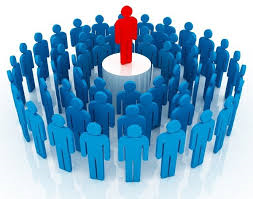 الإجراءات التي تساعد على تحقيق التكامل بين مدير المدرسة والمشرف التربوي:
اطلاع المشرف التربوي على احوال المعلمين والمشاركة في حل مشكلاتهم.
مشاركته في وضع الخطة وتحديد دوره في تنفيذها.
استعداده لتقديم أية مساعدة تٌطلب من قبل مدير المدرسة.
الإكثار بين اللقاءات بين مدير المدرسة والمشرف التربوي للتعرف على إمكانيات كل منهما في تحسين العملية التعليمية.
وضوح العلاقات المهينة بينهما.
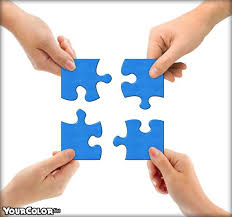 أنماط التفاعل بين المشرف التربوي ومدير المدرسة:
زيارة الصفوف (الفصول الدراسية)زيارة مشتركة بقدر الامكان.
تحديد معايير التقويم التي تستخدم في الزيارة الصفية ومن ثم الاتفاق على طريقة تقويم.
متابعة المدرسة لمدرى تنفيذ المعلمين لتوجيهات المشرف التربوي.
التعرف على مستوى تحصيل الطلاب وتحديد جوانب القوة والضعف.
وضع خطة علاجية لمواجهة مشكلات التحصيل ومشكلات الغياب .
العمل على توفير الاجهزة والادوات والوسائل التعليمية.
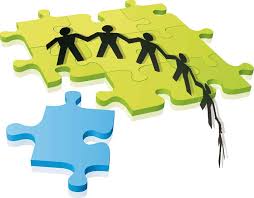 وسائل تحسين الاشراف التربوي :
التنوع في اساليب الاشراف التربوي.
اعداد الدورات الإشرافية للمشرفين التربويين للوقوف على اهم المستجدات.
اعداد وتجهيز المكتبات الخاصة بالإشراف التربوي وتزويدها بالمراجع التربوية للنمو المعرفي في مجال الاشراف التربوي.
توافر العدد الكافي من المشرفين التربويون المؤهلين والاكفاء في كل تخصص.
تنوع قنوات الاتصال بين المشرف التربوي والمعلم لما فيه من صالح العملية التعليمية.
زيادة تفعيل دور المشرف التربوي لتخطي دور النصح والارشاد.
توحيد اجراءات الاشراف وفق خطط مبرمجة.
تقديم العون والمشاورة لمدير المدرسة في الجوانب الادارية المتصلة بالعمل التربوي في المدرسة.
تطوير كفاية مدير المدرسة الجديد في المساهمة في تنفيذ برامج تبادل الخبرات بين لمدرسة للاستفادة من تجارب بعضهم البعض.
تعاون مدير المدرسة والمشرف التربوي في تبني مشروعات تربوية مشتركة بين مدارس المنطقة تسهم في اثراء الجهود الفردية.
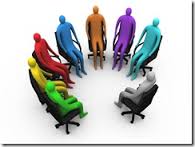 الاتجاهات الحديثة في الاشراف التربوي:
قيام العملية الإشرافية على التعاون الذي يهدف الى تحسين التعليم وكيفية تطويره والى مساعدة المعلم على خلق جو للتعلم والتعليم.
عدم جعل المدرسة مكانا يتعلم فيه الطلاب وحدهم فحسب.
نقل سلطة وضع المناهج الدراسية والخطط  من ايدي فئة قليلة من رجال التربية في الادارة المركزية الى ايدي كل من تهمه عملية التربية من اباء ومعلمين ومدراء ومشرفين.
اعتماد وظيفة المشرف على القيادة الديمقراطية وان يكون المشرف رائد تربوي يؤمن فكرا وعملا بالمبادئ الديمقراطية وان ينظر الى المعلم كزميل له في المهنة.
جعل الاشراف عملية تشخيصية علاجية هدفها الارتفاع بالمستوى اداء المعلم الى حد يمكن من مواجهة مشكلاته.
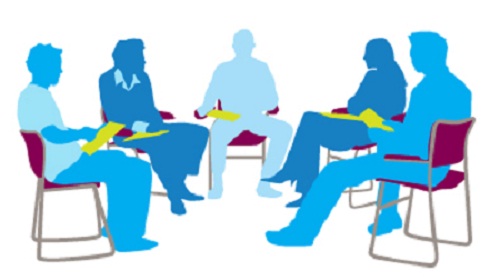 ارساء ودعم العلاقات الانسانية الطيبة في العمليات الاشرافية بين المشرف مديرا كان ام مشرفا  وبين اعضاء الهيئة التعليمية وتوجيه هذه العلاقات الى ما يخدم مصالح الطلاب ومصلحة المدرسة.

جعل الاشراف عملية تستجيب لحاجات المدرسة ومشكلاتها المنبثقة عن حاجات المعلمين  ومشكلاتهم شريطة ان تحلل هذه الحاجات والمشكلات وتدرس وتناقش لجميع العاملين .

جعل الاشراف عملية متعددة الجوانب لا يقتصر عمل المشرف  التربوي فيها على تحسين عمل المعلم وطريقة تدريسه فقط انما الاهتمام بكل ما يؤثر في عملية التعليم والتعلم.

جعل عملية تقييم اداء المعلم عملية شاملة لا تقتصر على المشرف وحدة ولا تقتصر على عمل معين بالصف وحده وانما تشمل عمله ونشاطه بالصف والمدرسة وان يشترك في عملية تقويم المعلم المشرف نفسه ومدير المدرسة والطلاب وولي الامر وان تتم وفق قواعد محدده
شكراً لحسن استماعكم
فيّ الحقباني 
سحر العلياني 
نجود عبدالله